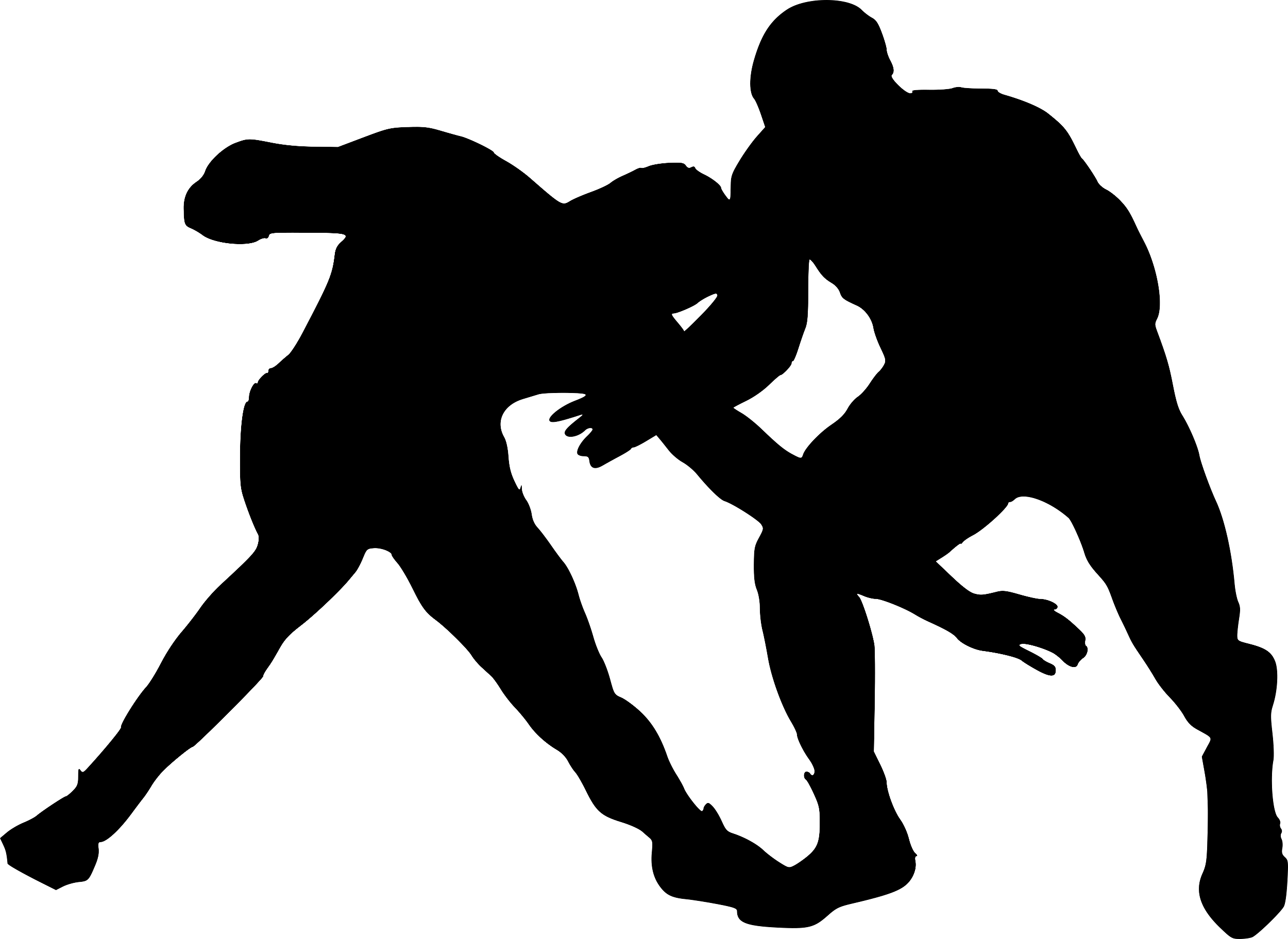 JacobA Life of Wrestling
Now the first came out red, all over like a hairy garment; and they named him Esau. Afterward his brother came out with his hand holding on to Esau’s heel, so he was named Jacob; and Isaac was sixty years old when she gave birth to them.
Genesis 25:25-26
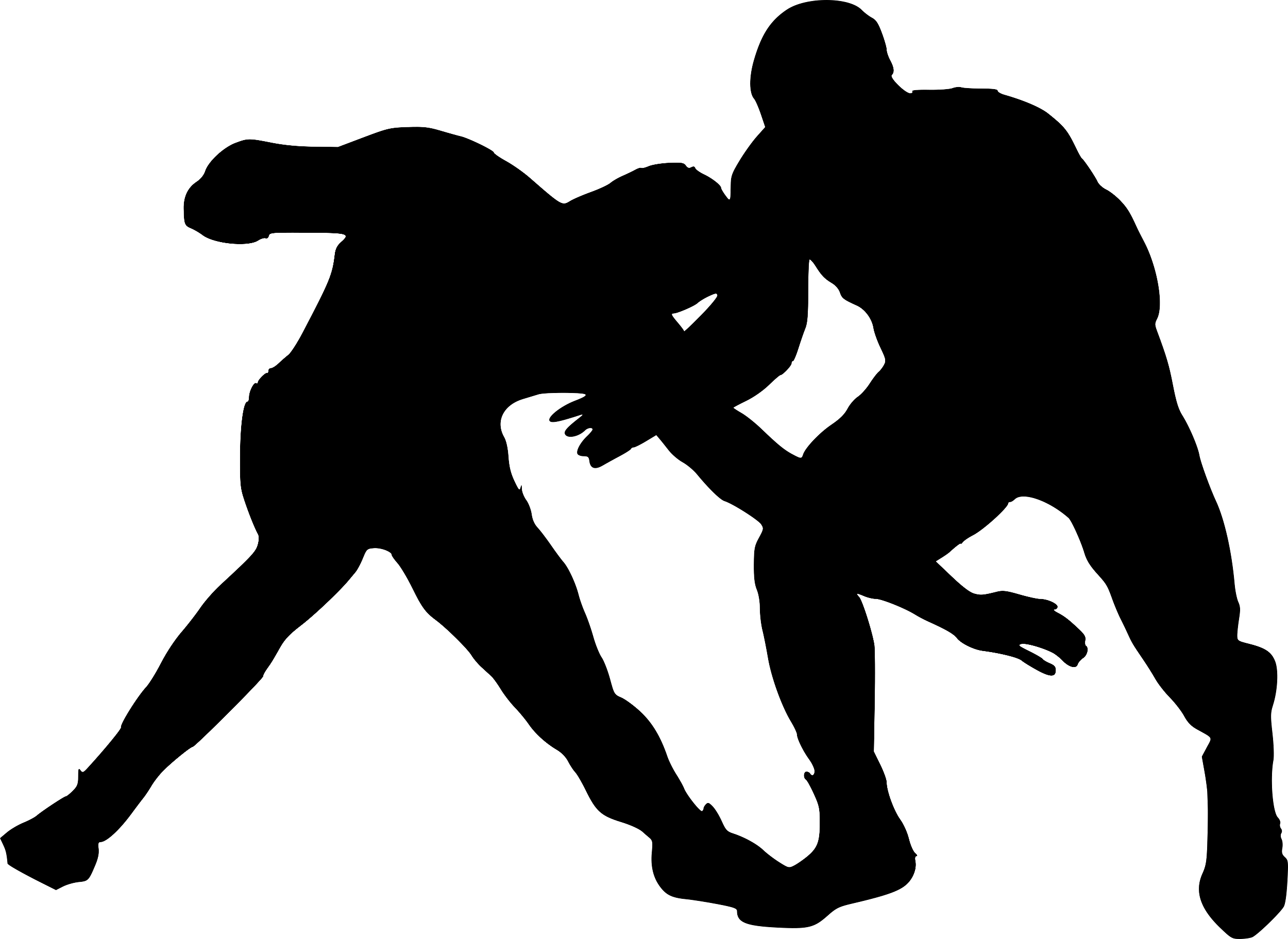 When Jacob had cooked a stew one day, Esau came in from the field and he was exhausted; and Esau said to Jacob, “Please let me have a mouthful of that red stuff there, for I am exhausted.” … But Jacob said, “First sell me your birthright.”
Genesis 25:29-31
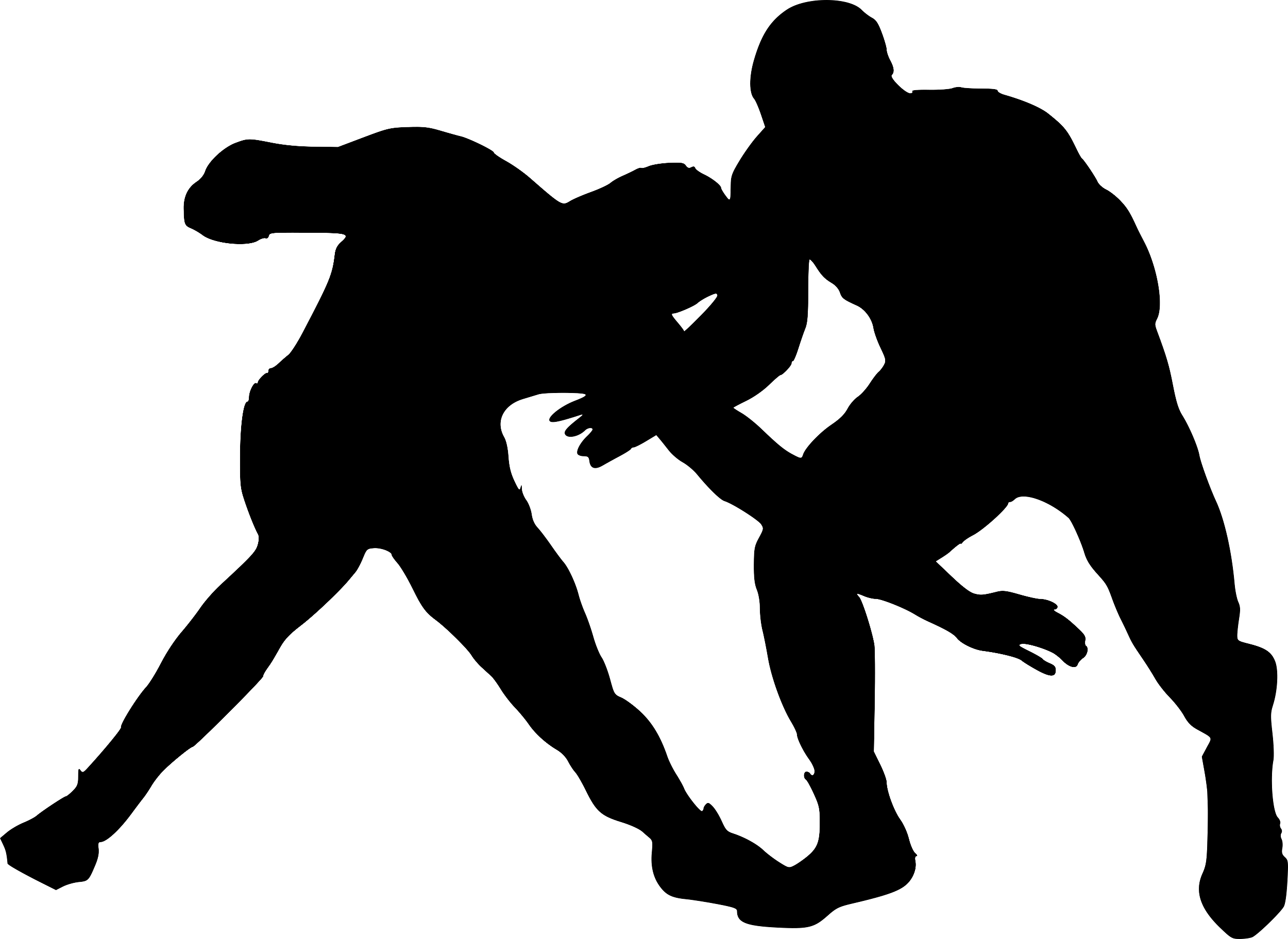 Then he came to his father and said, “My father.” And he said, “Here I am. Who are you, my son?” Jacob said to his father, “I am Esau your firstborn; I have done as you told me. Come now, sit and eat of my game, so that you may bless me.”
Genesis 27:18-19
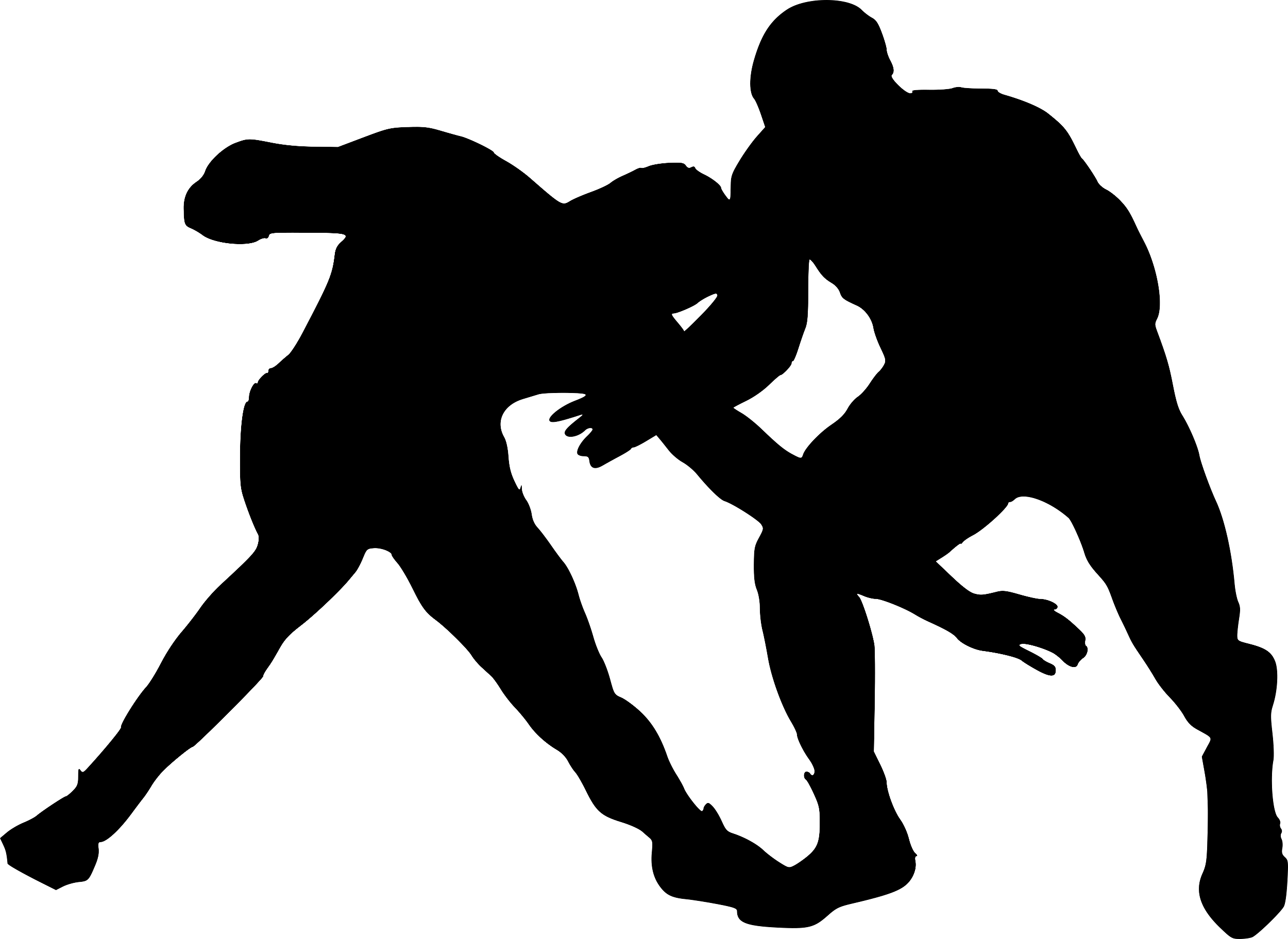 Then Esau said, “Is he not rightly named Jacob, for he has betrayed me these two times? He took away my birthright, and behold, now he has taken away my blessing.” And he said, “Have you not reserved a blessing for me?”
Genesis 27:36
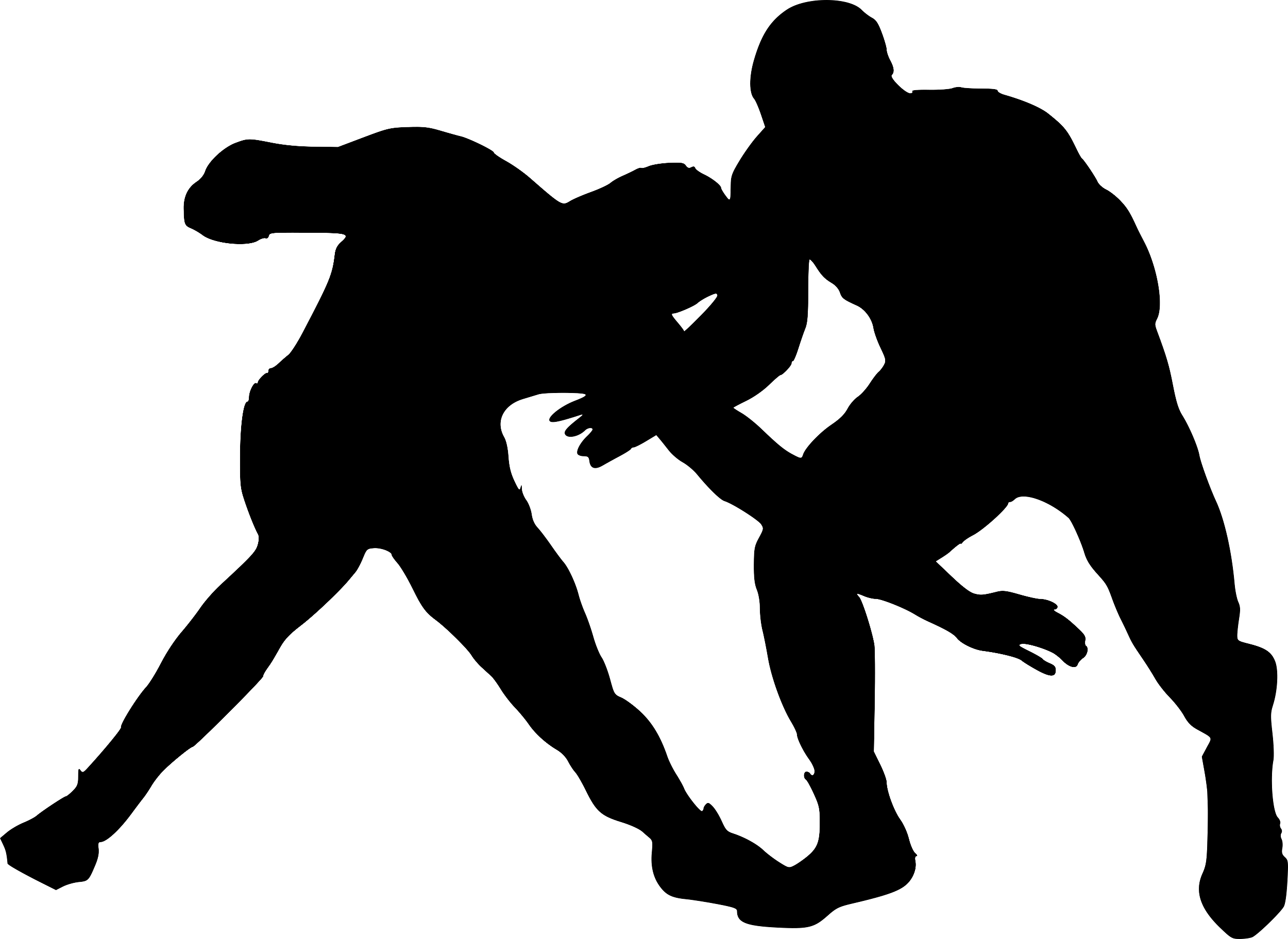 Genesis 32:24-32
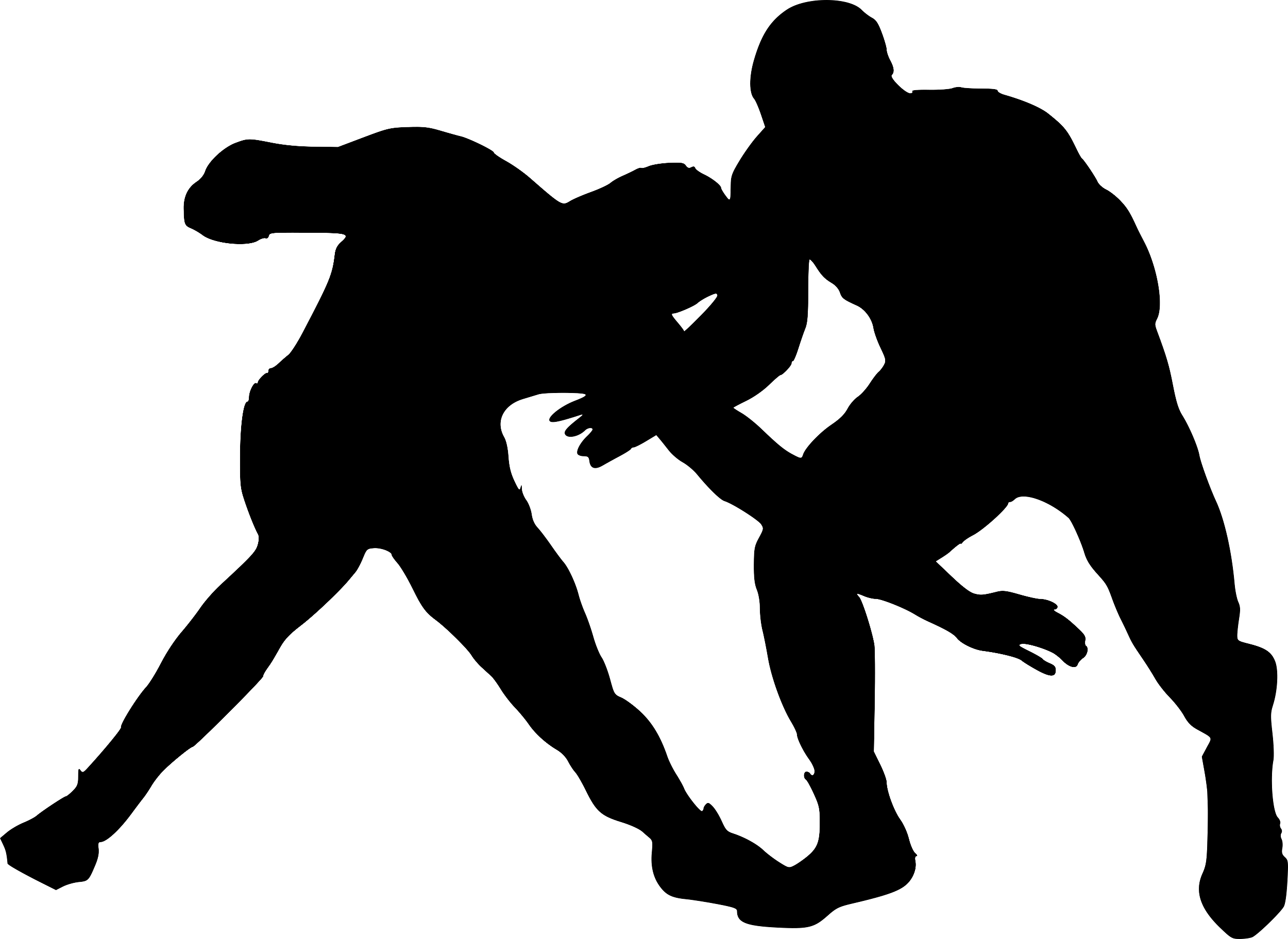 Then he said, “Your name shall no longer be Jacob, but Israel; for you have contended with God and with men, and have prevailed.” 

So Jacob named the place Peniel, for he said, “I have seen God face to face, yet my life has been spared.” 

Therefore, to this day the sons of Israel do not eat the tendon of the hip which is on the socket of the hip, because he touched the socket of Jacob’s hip in the tendon of the hip.

Genesis 32:29, 30, 32
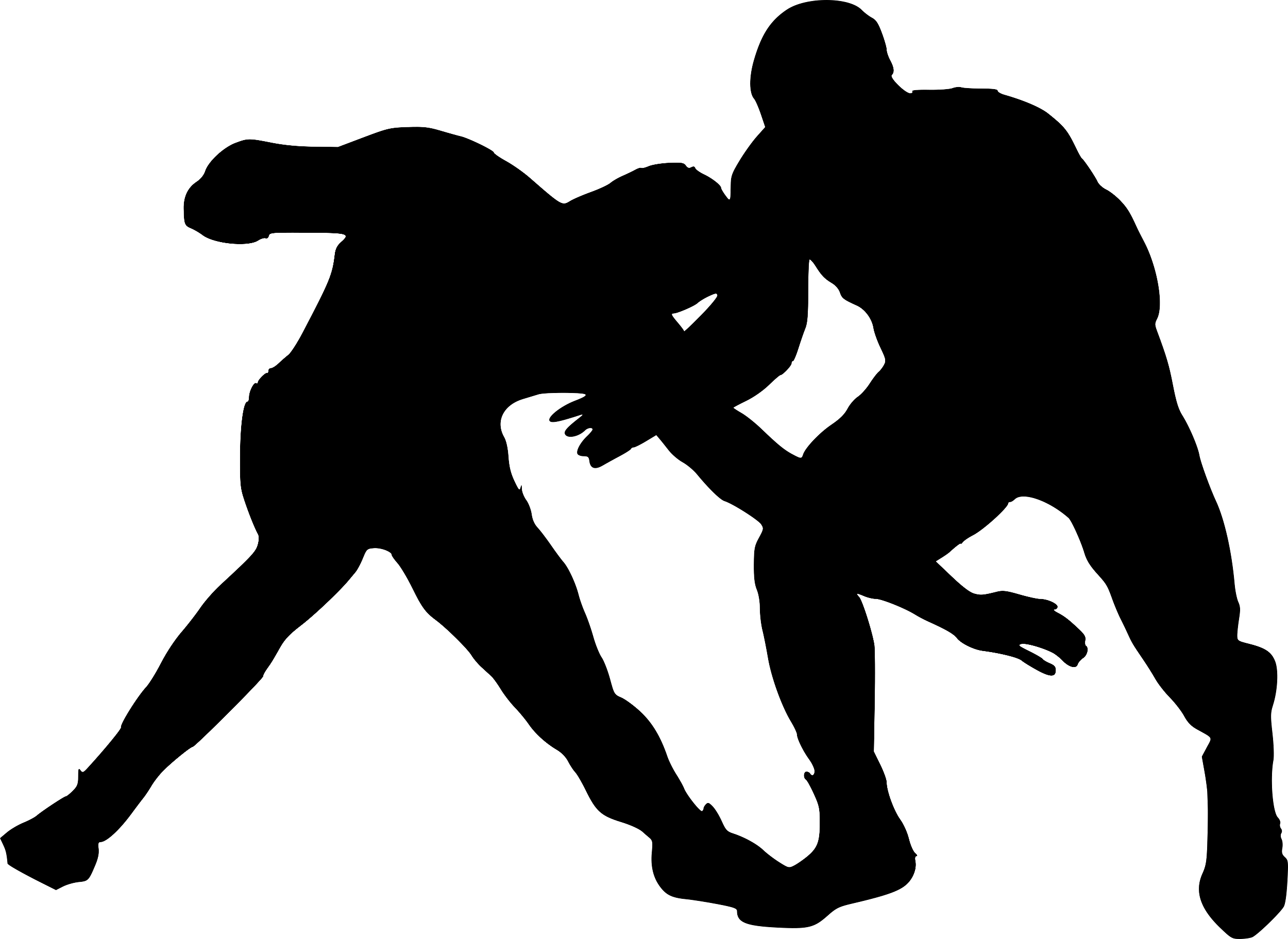 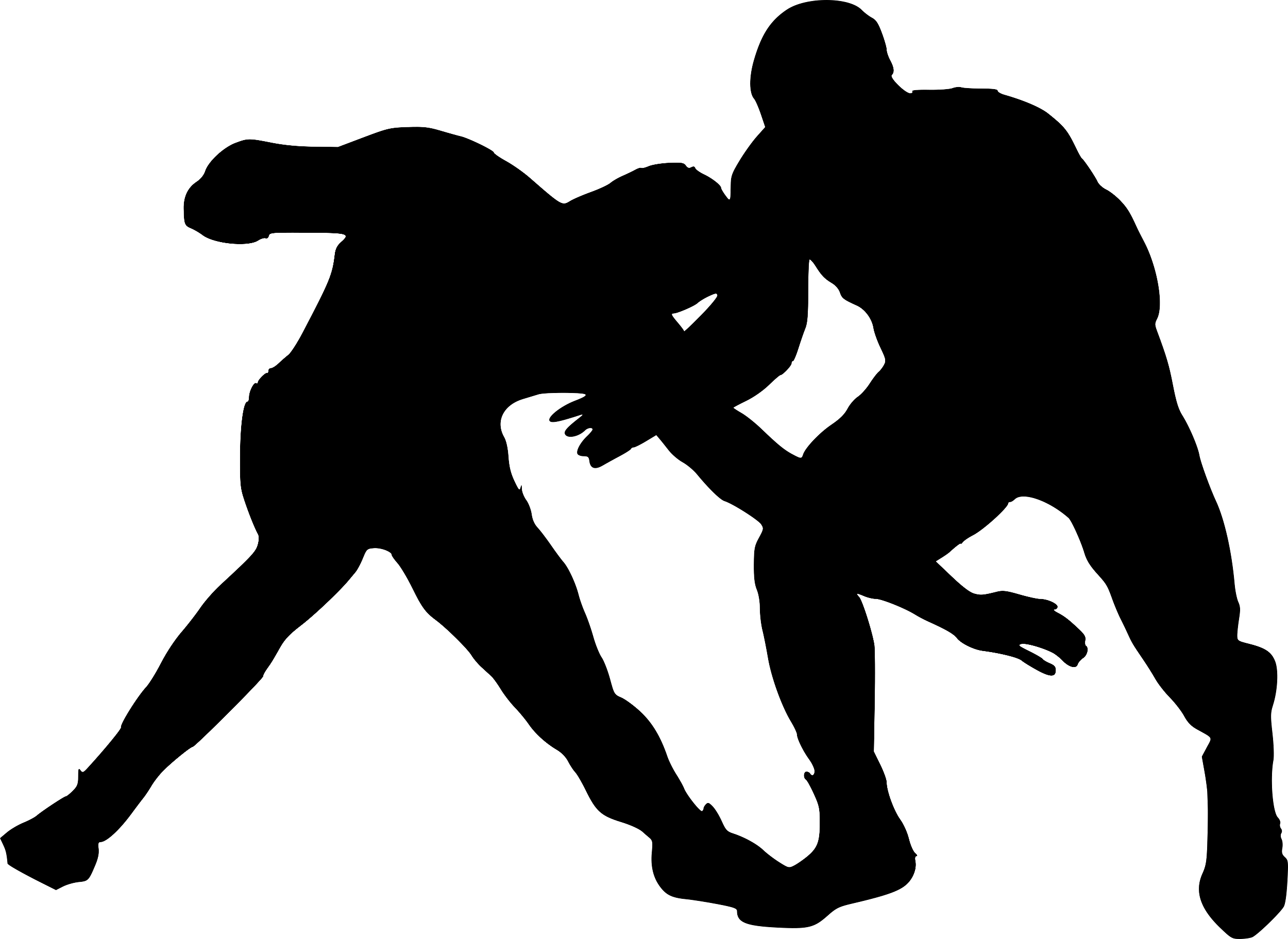 Then Jacob was left alone, and a man wrestled with him until daybreak.
											 Genesis 32:24
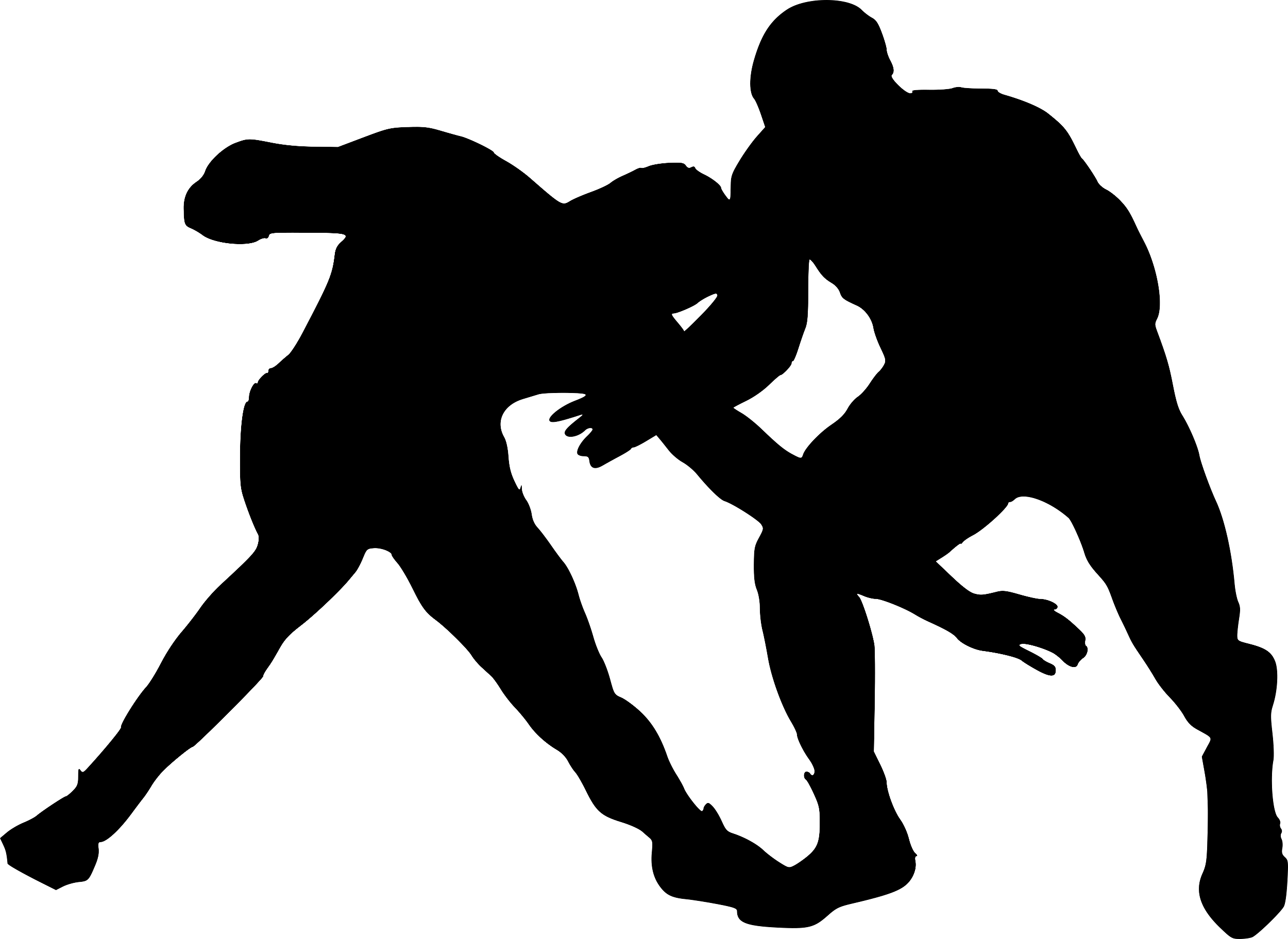 And He withdrew from them about a stone’s throw, and He knelt down and began to pray, saying, “Father, if You are willing, remove this cup from Me; yet not My will, but Yours be done.” Now an angel from heaven appeared to Him, strengthening Him. And being in agony, He was praying very fervently; and His sweat became like drops of blood, falling down upon the ground.											 															Luke 22:41-44
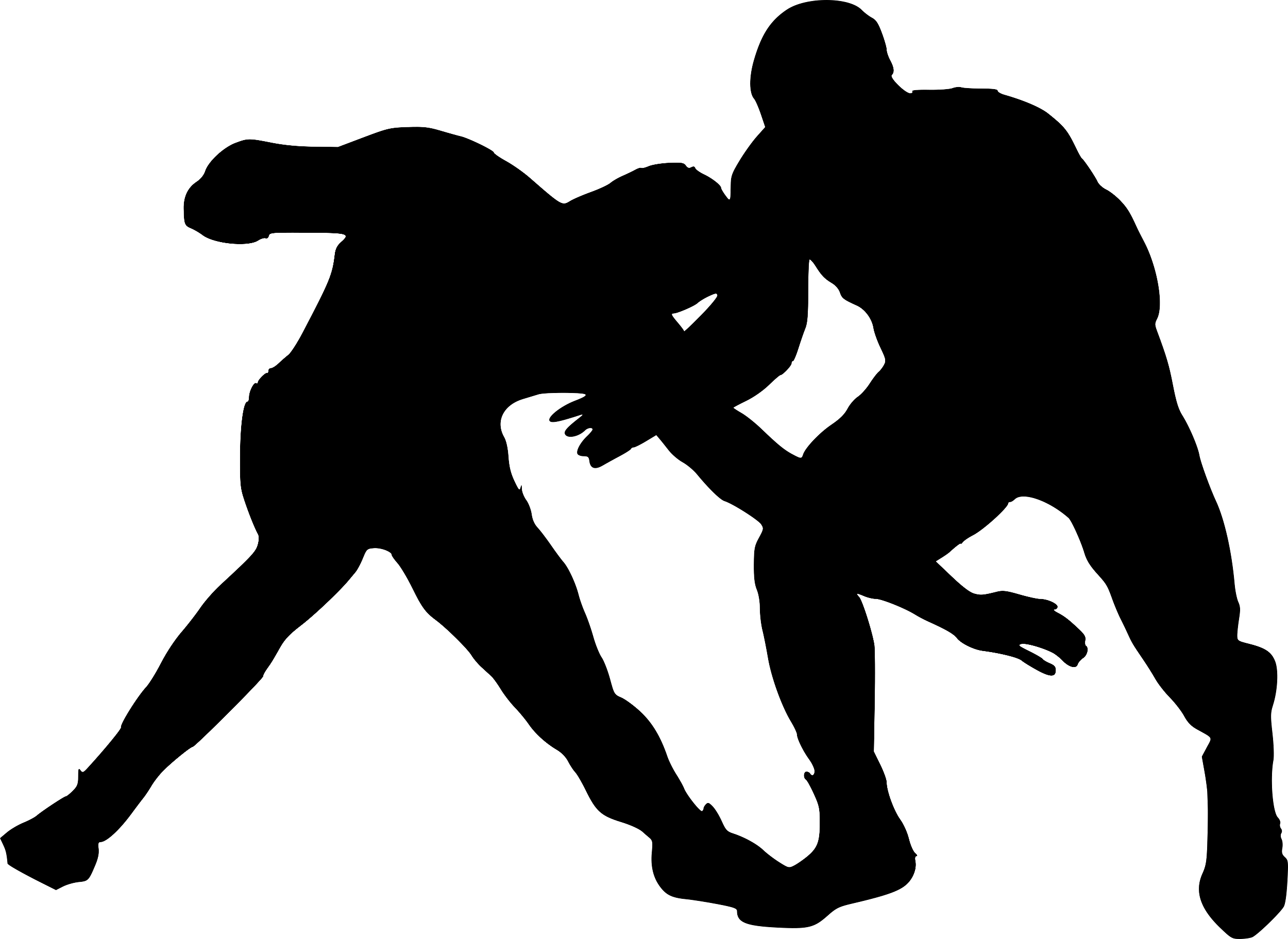 Then Jacob was left alone, and a man wrestled with him until daybreak.
											 Genesis 32:24
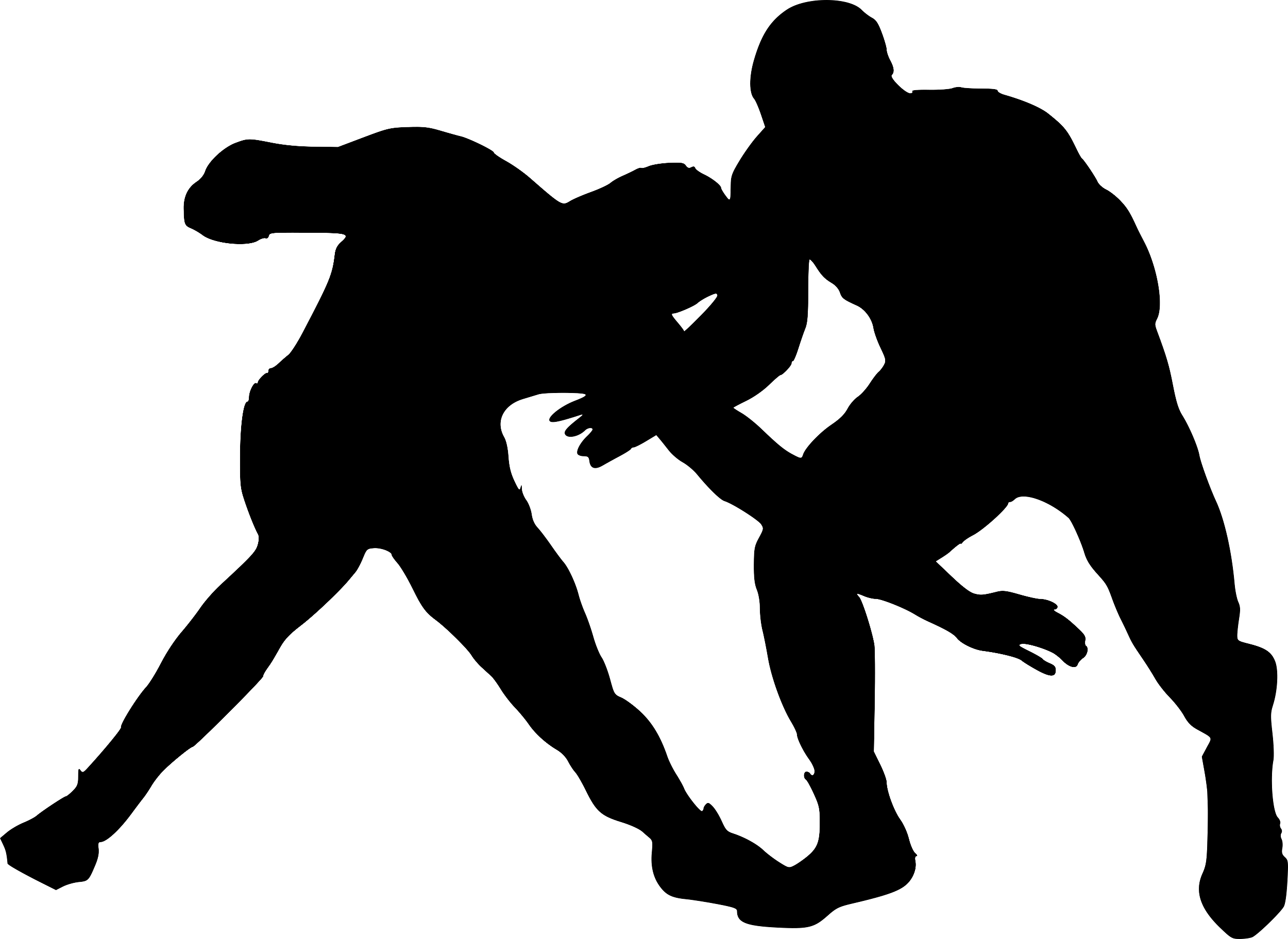 When the man saw that he had not prevailed against him, he touched the socket of Jacob’s hip; and the socket of Jacob’s hip was dislocated while he wrestled with him. 

Now the sun rose upon him just as he crossed over Penuel, and he was limping on his hip.											 		Genesis 32:25, 31
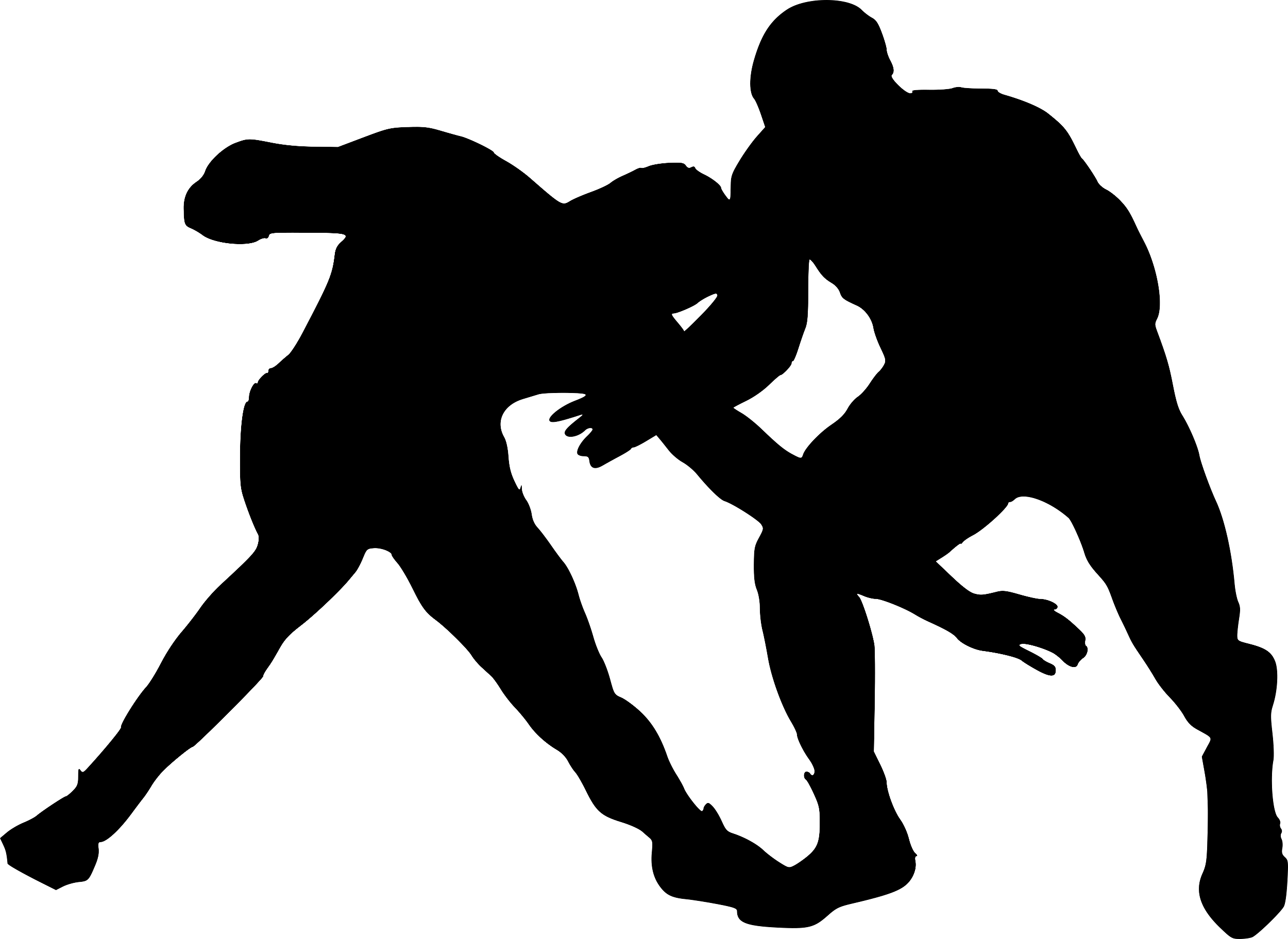 Then he said, “Let me go, for the dawn is breaking.” But he said, “I will not let you go unless you bless me.” …And Jacob asked him and said, “Please tell me your name.” But he said, “Why is it that you ask my name?” And he blessed him there. So Jacob named the place Peniel, for he said, “I have seen God face to face, yet my life has been spared.”											 	Genesis 32:26, 29-30
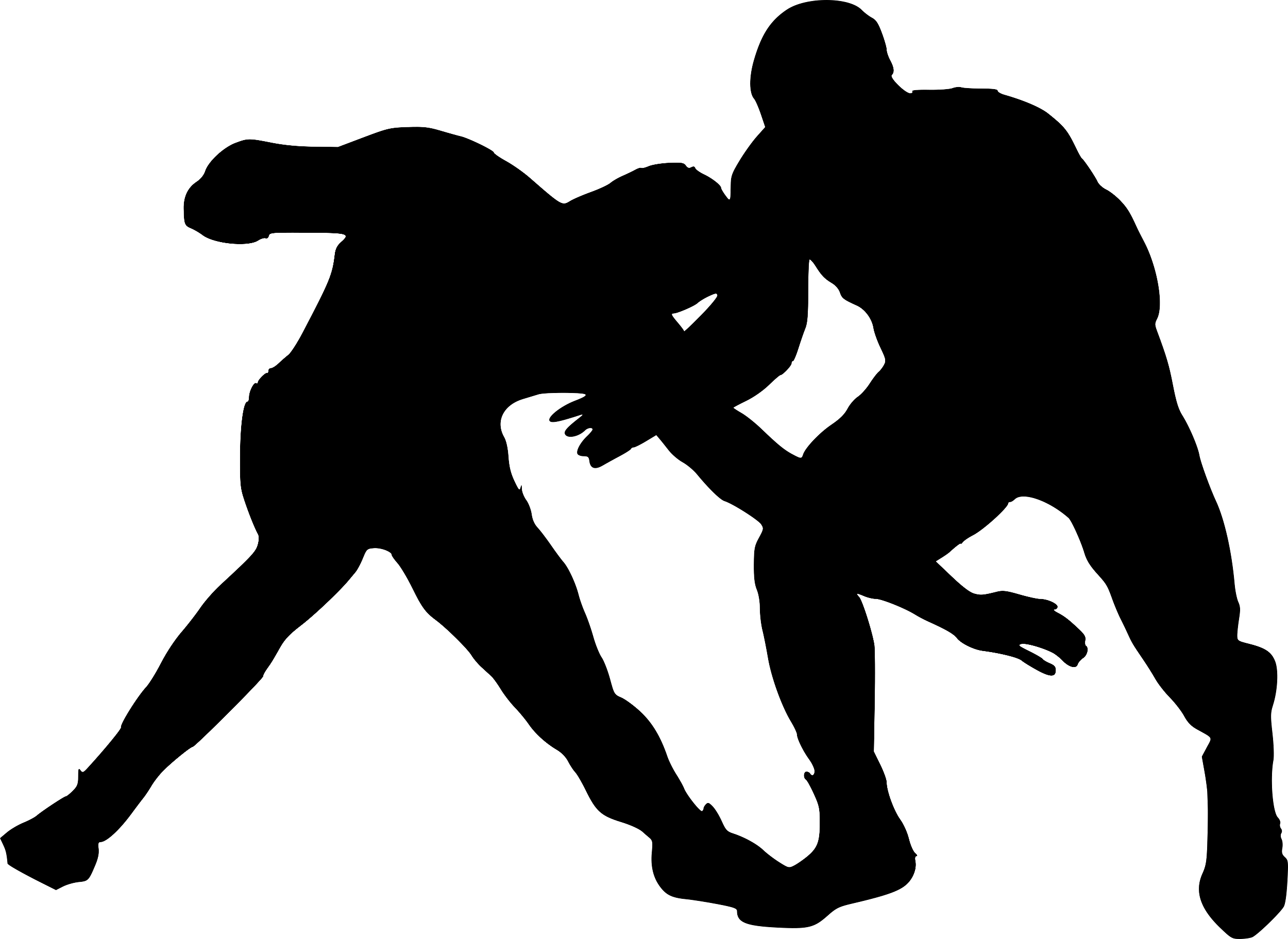 And by His wounds we are healed.											 				     Isaiah 53:5
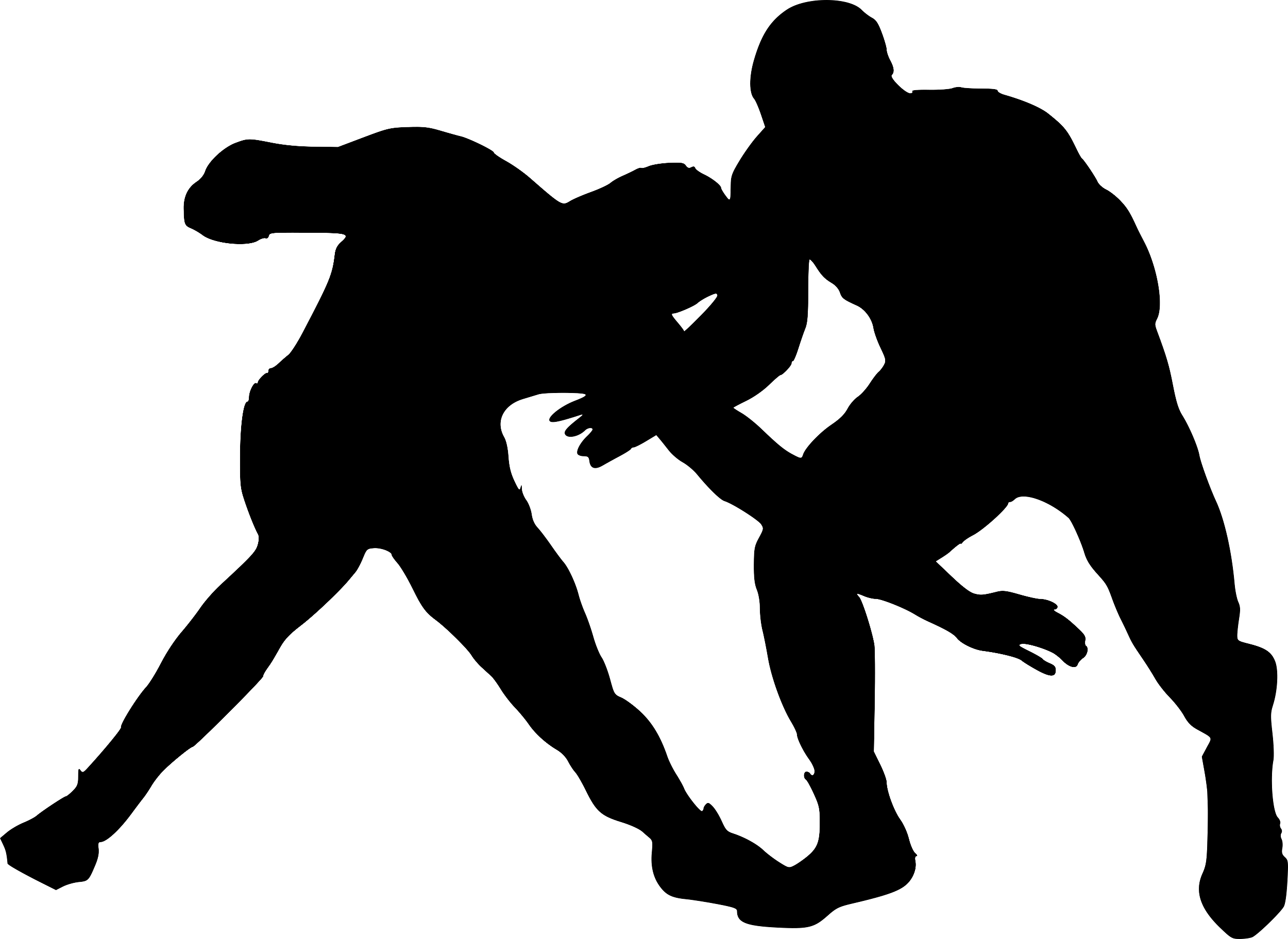 And not only this, but we also celebrate in our tribulations, knowing that tribulation brings about perseverance; and perseverance, proven character; and proven character, hope; and hope does not disappoint, because the love of God has been poured out within our hearts through the Holy Spirit who was given to us.											 				     								Romans 5:3-5
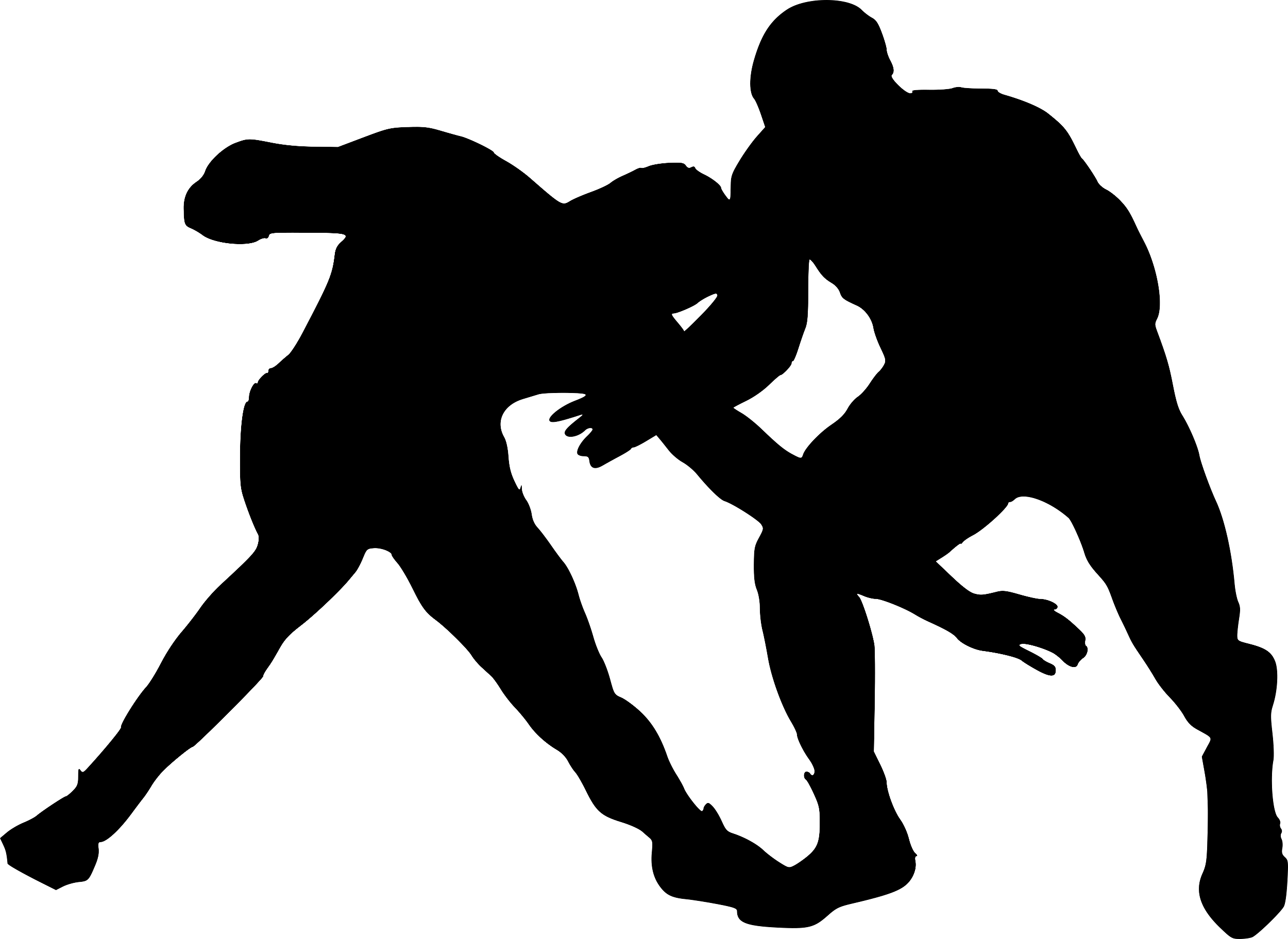 Therefore I delight in weaknesses, in insults, in distresses, in persecutions, in difficulties, in behalf of Christ; for when I am weak, then I am strong.										 				     								2 Corinthians 12:10
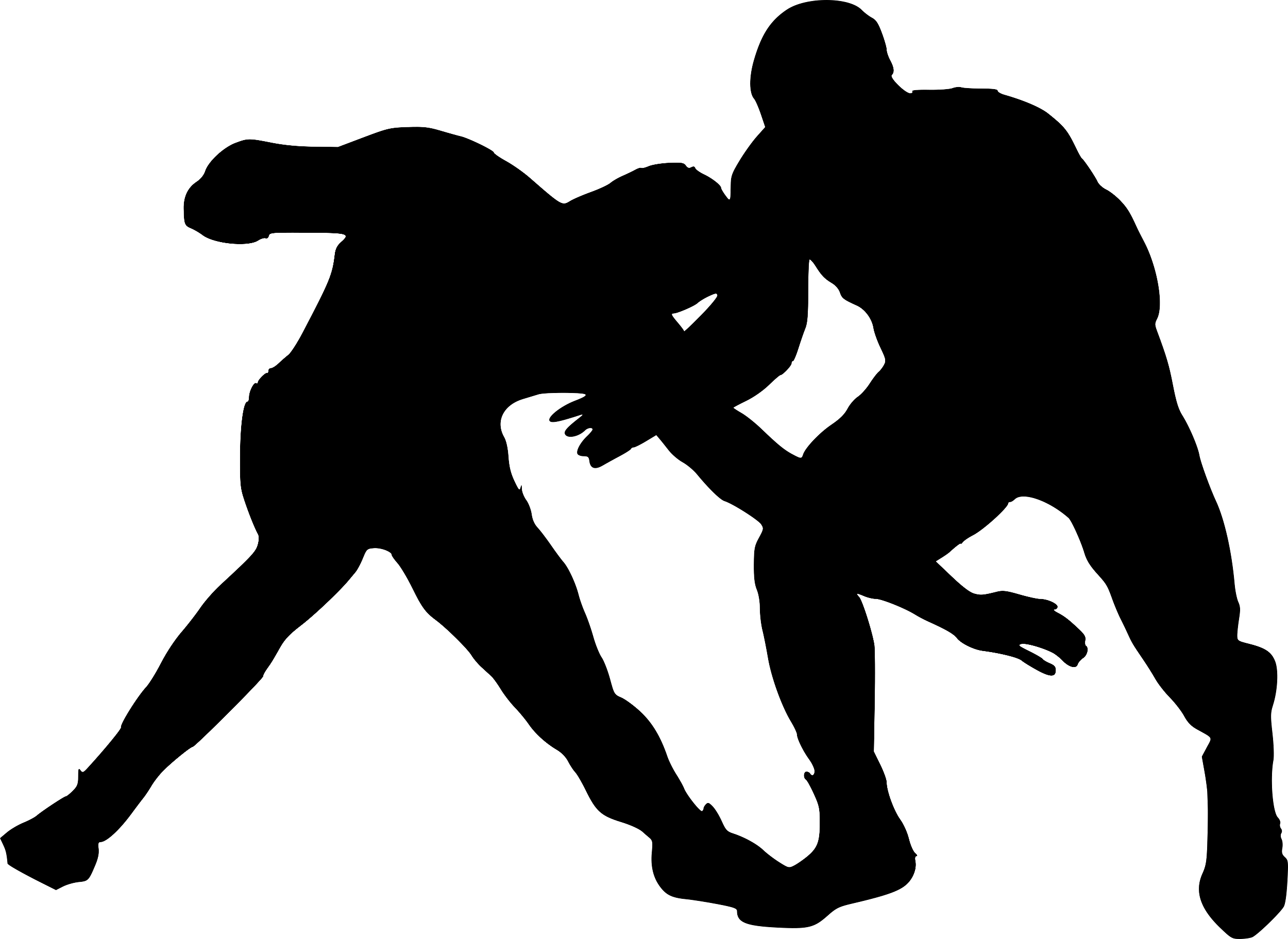 And He said, “Your name shall no longer be called Jacob, but Israel; for you have struggled with God and with men, and have prevailed.”									 				     												Genesis 32:28
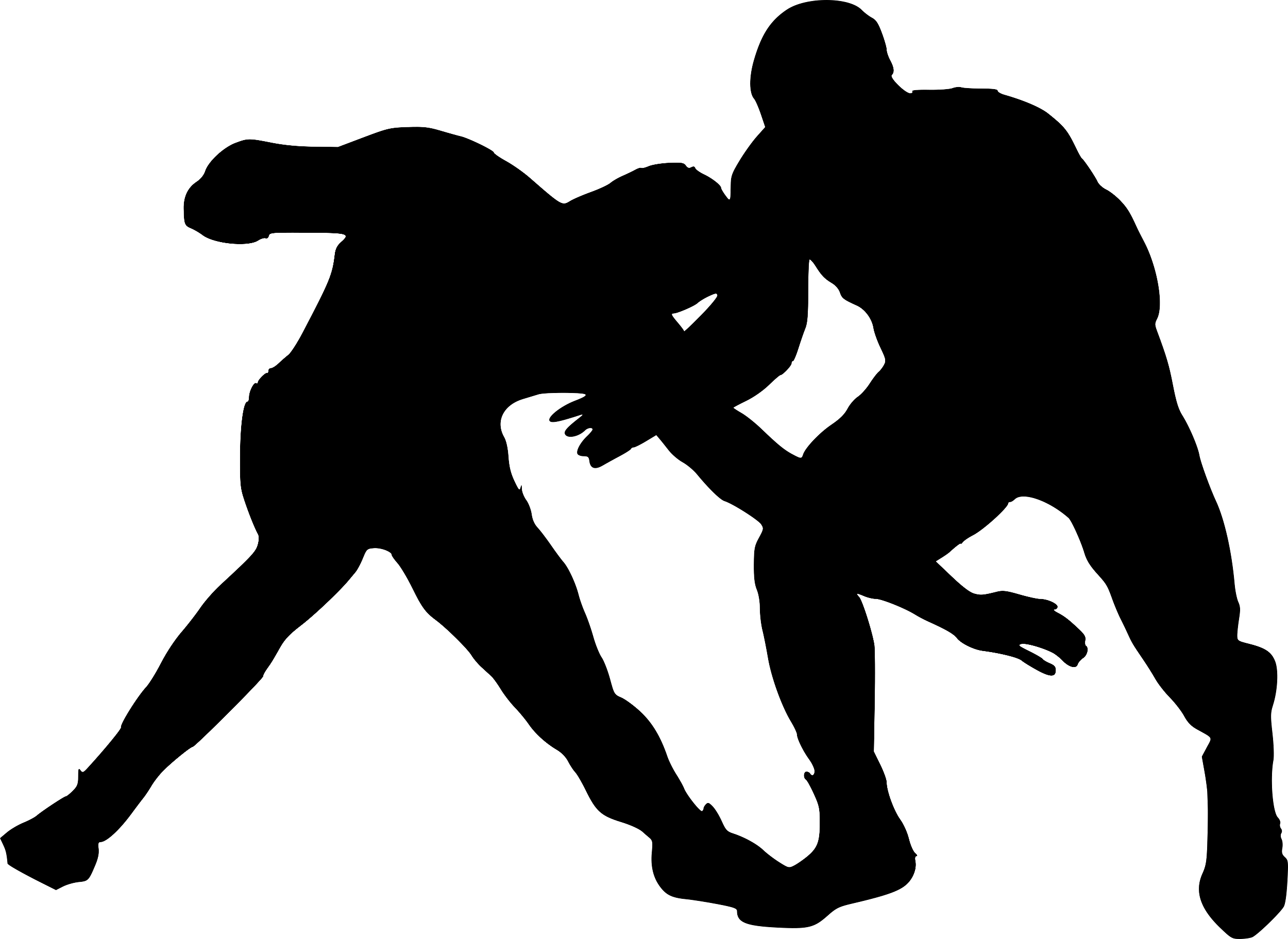 3 He took his brother by the heel in the womb,And in his strength he struggled with God.4 Yes, he struggled with the Angel and prevailed;He wept, and sought favor from Him.He found Him in Bethel,And there He spoke to us—5 That is, the Lord God of hosts.The Lord is His memorable name.6 So you, by the help of your God, return;Observe mercy and justice,And wait on your God continually.									 				     			Hosea 12:3-6
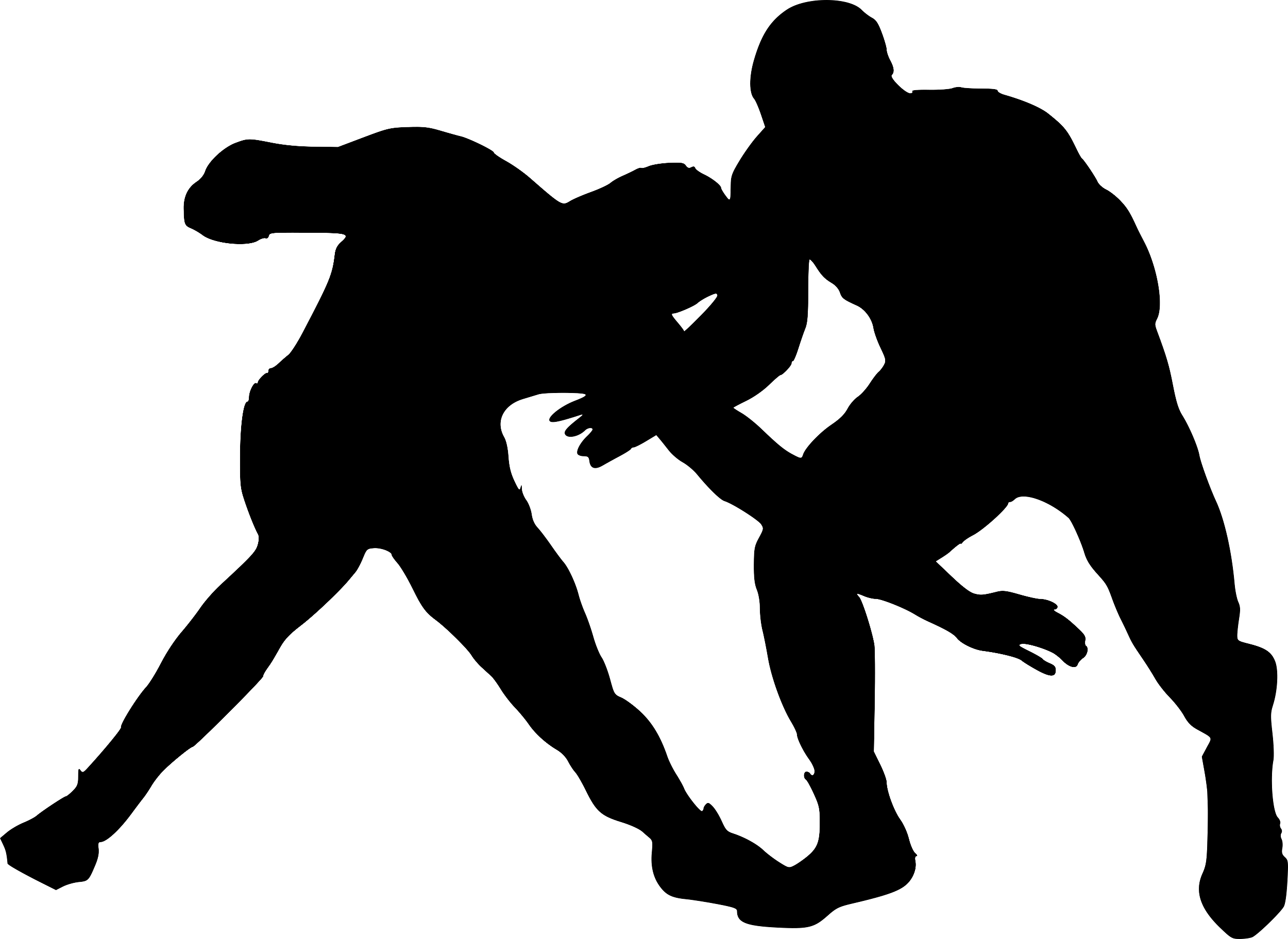 3 He took his brother by the heel in the womb,And in his strength he struggled with God.4 Yes, he struggled with the Angel and prevailed;He wept, and sought favor from Him.He found Him in Bethel,And there He spoke to us—5 That is, the Lord God of hosts.The Lord is His memorable name.6 So you, by the help of your God, return;Observe mercy and justice,And wait on your God continually.									 				     		Hosea 12:3-6
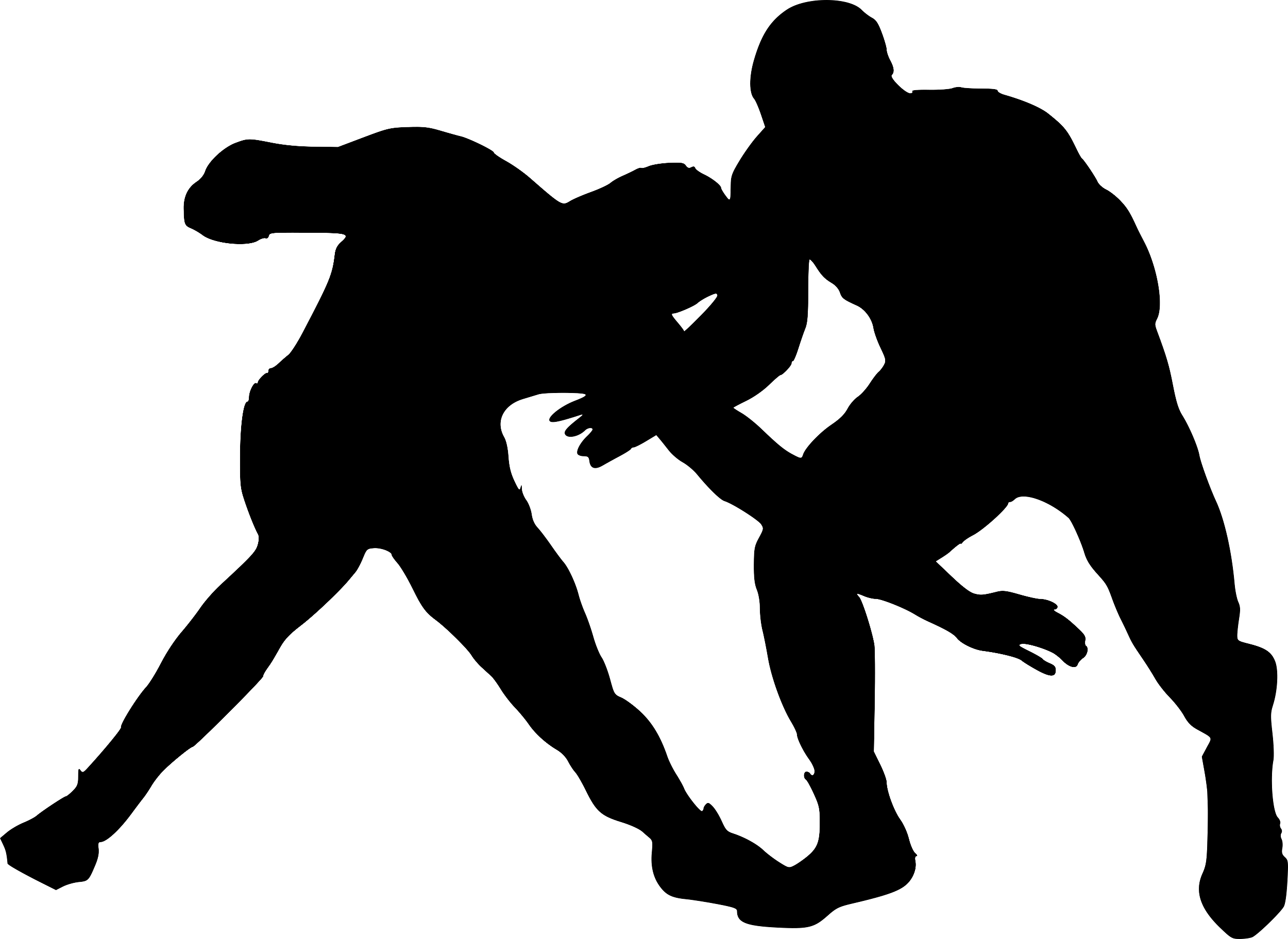